Урокматематики 2 класс «Что узнали. Чему научились.»
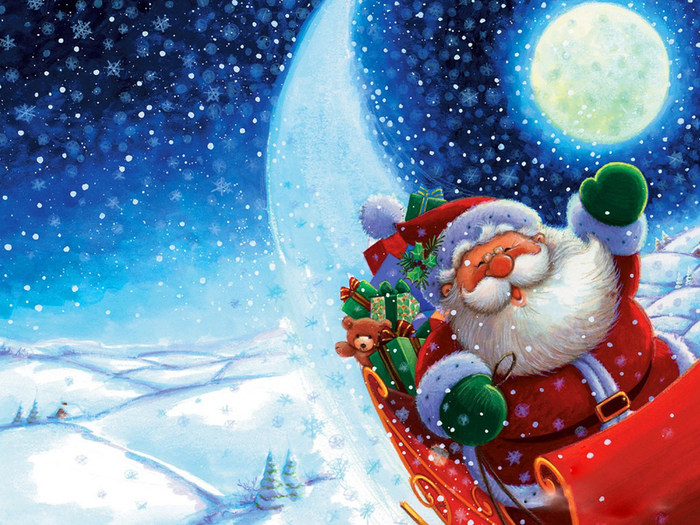 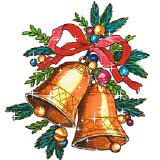 Приглашаются
ученики 2  класса в математическое новогоднее путешествие!
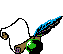 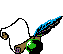 Волк похитил подарки!
На пути у волка встречаются задания. Помогите мне с ними справиться, чтобы вернуть подарки. 
Ваш Дедушка Мороз.
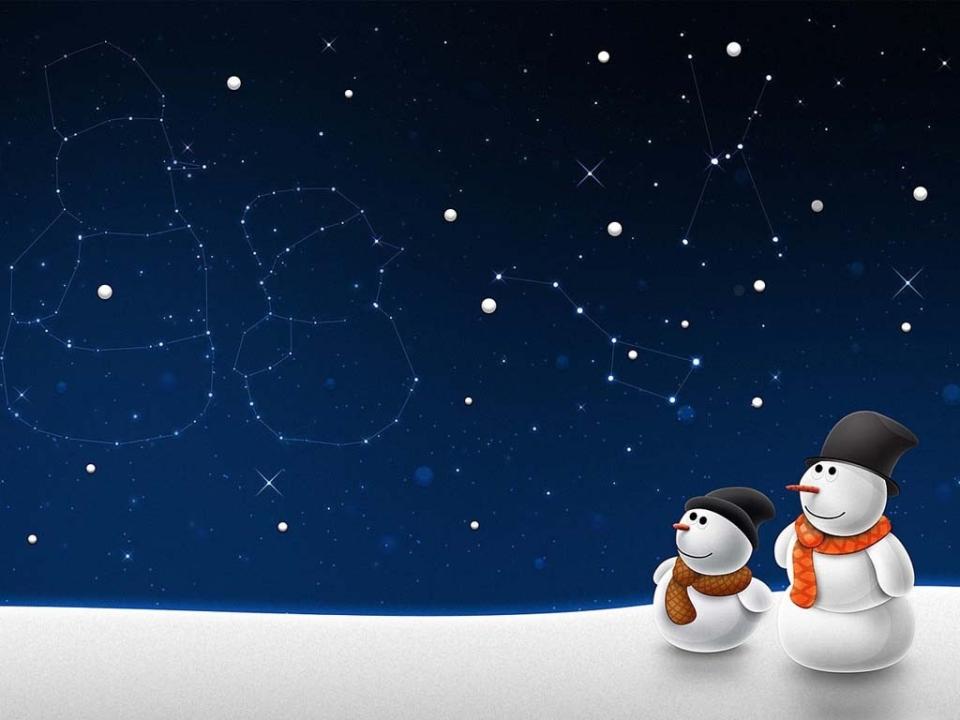 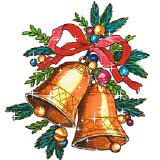 Устный счет
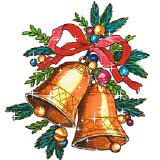 1. Выбери знак, пропущенный
 в записи: 
40 мин…1 час
Вариант В
Неверно!
Неверно!
=
<
>
А
В
С
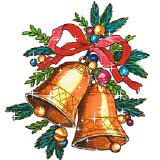 2. Маша сделала из бумаги 9 фонариков, а Алеша – на 3 фонарика больше. Сколько фонариков сделал Алеша?
Неверно!
Вариант В
Неверно!
12 фон.
21 фон.
6 фон.
А
В
С
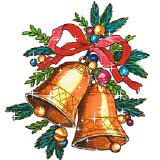 3. Найди сумму длин трёх отрезков 
мишуры, если первый имеет длину
5 см, второй 4 см, третий 3 см.
Вариант С
Неверно!
13 см
9 см
12 см
А
В
С
Неверно!
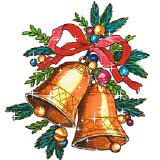 4. В коробке было 2 десятка пуговиц. 
К новогоднему костюму пришили 
5 больших и 3 маленьких пуговицы. 
Сколько пуговиц осталось?
Неверно!
12 пуговиц
11 пуговиц
10 пуговиц
А
В
С
Неверно!
Вариант А
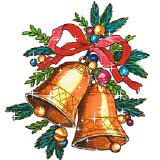 5. Увеличь 35 на 4 десятка.
Какое число получилось?
Неверно!
Неверно!
Вариант А
75
39
31
А
В
С
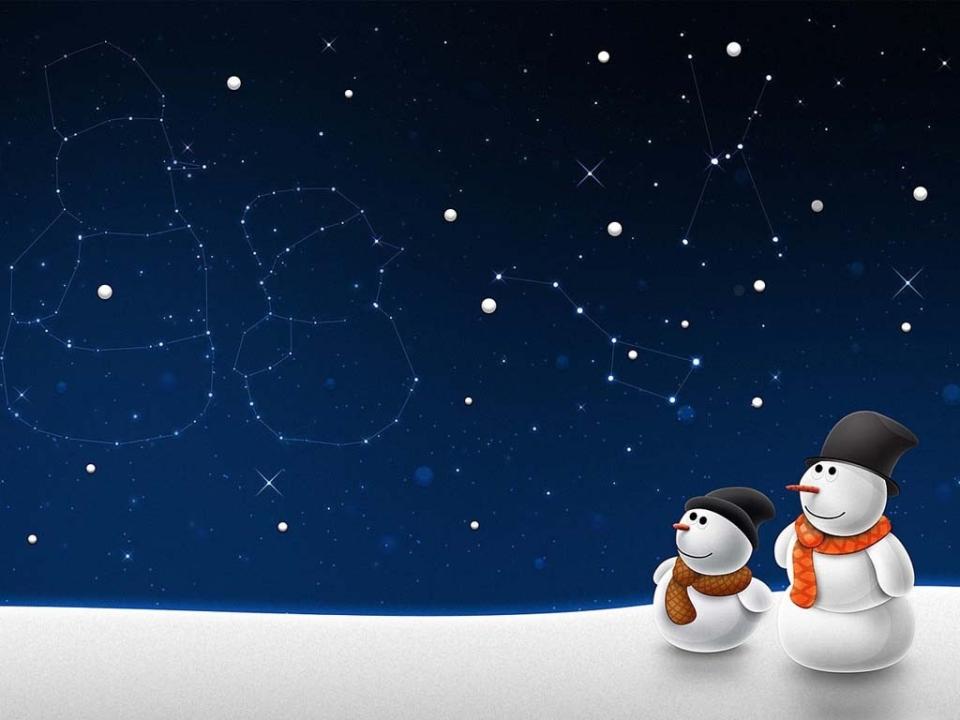 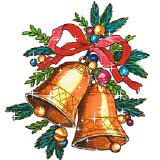 Молодцы!
Работа в тетрадях
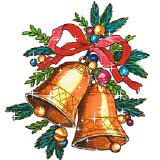 ?
5 7 9 11 13 15 17 19 21
Украшаем  ёлку.
Для украшения ёлки купили 18 синих шаров и 9 красных шаров. На сколько синих шаров куплено больше, чем красных?
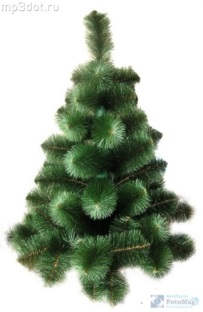 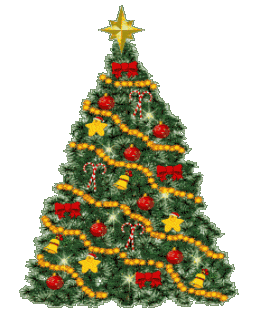 Решение задачи:18 – 9 = 9 (ш.)Ответ: на 9 шаров.
Готовим  подарки.
Мама купила к празднику 46 шоколадных конфет, а карамелек на 6 меньше. Сколько всего конфет
купила мама?
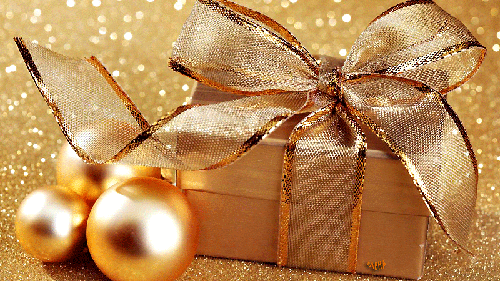 Шоколадных – 46 к.
Карамелек – ? на 6 меньше          ?
Готовим  подарки.
Решение задачи:
1) 46 – 6 = 40 (к.) - карамель2) 46 + 40 = 86 (к.) - всего
Ответ: 86 конфет.
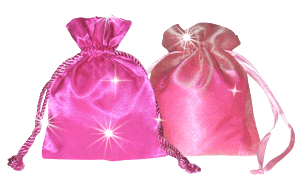 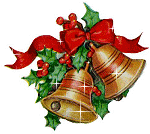 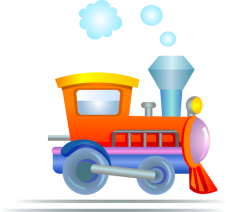 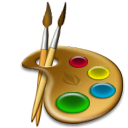 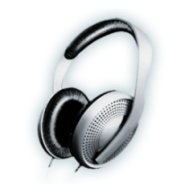 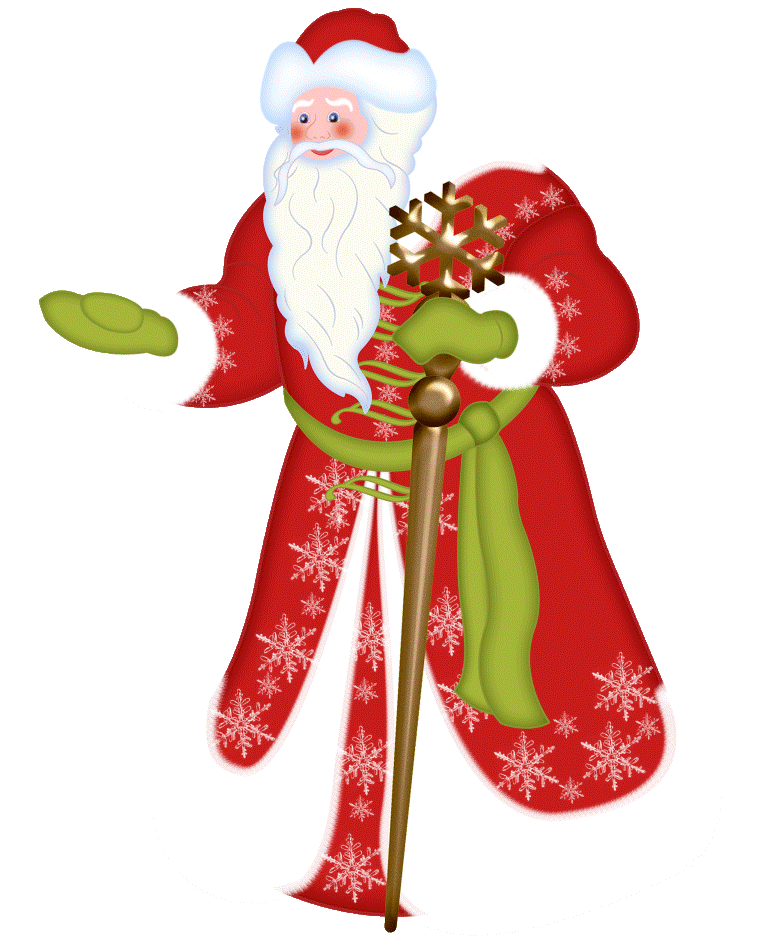 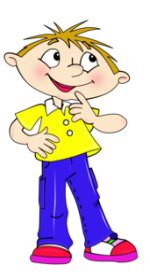 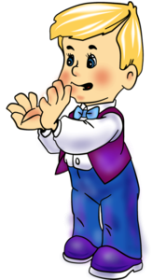 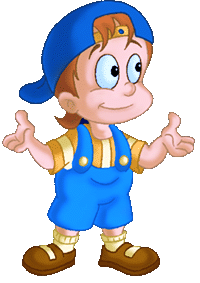 Витя
Марат
Коля
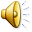 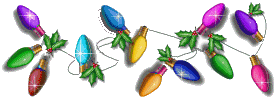 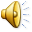 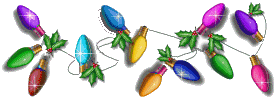 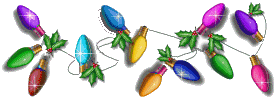 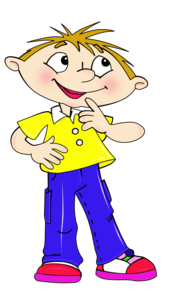 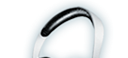 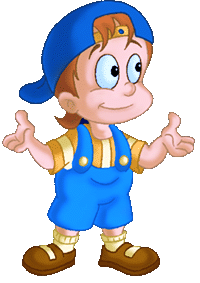 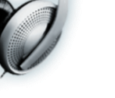 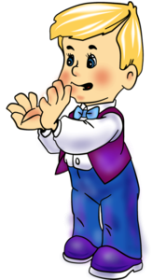 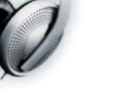 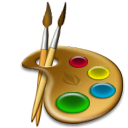 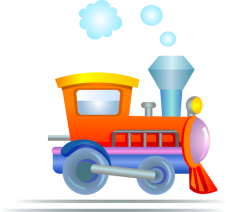 Марат           Коля                Витя
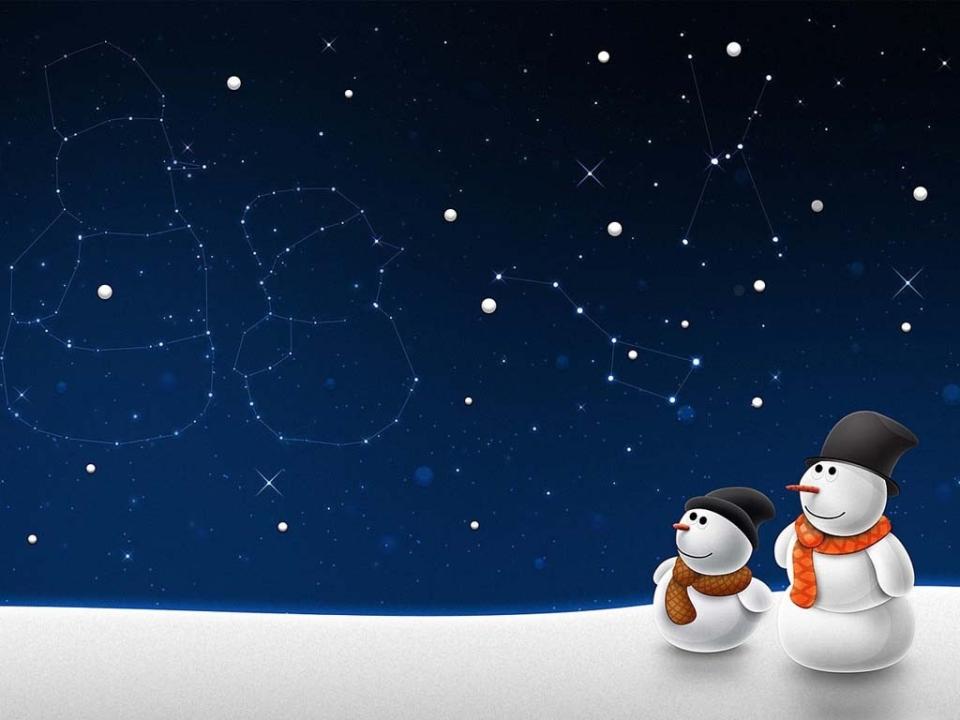 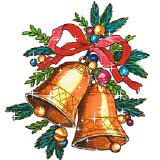 Физ. минутка
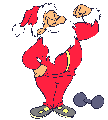 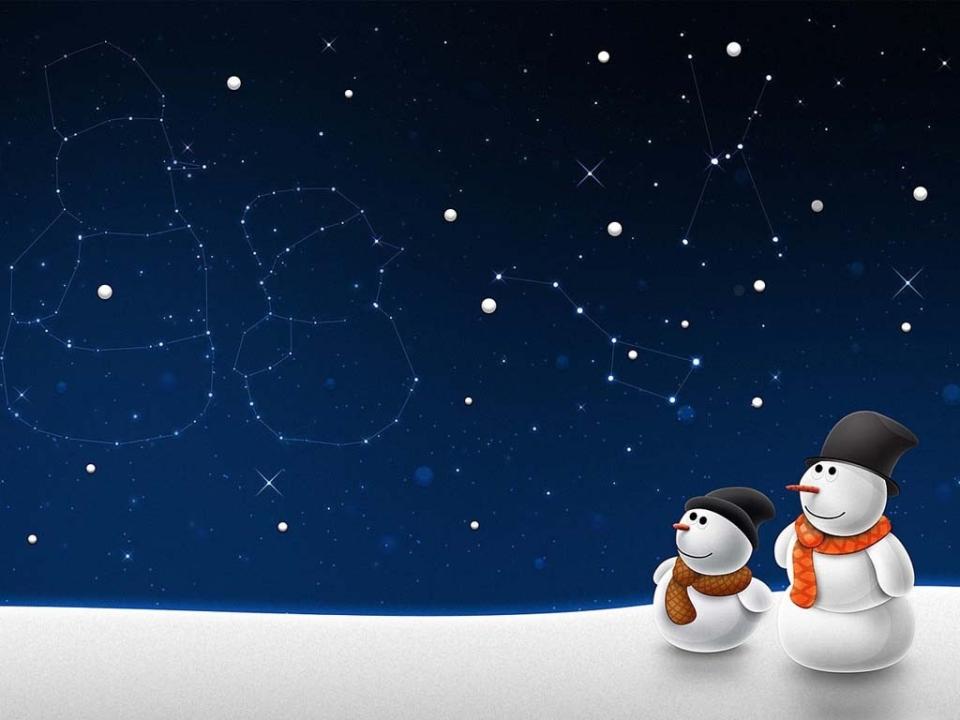 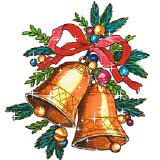 Решение примеров на сложение и вычитание.
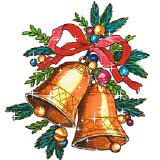 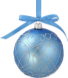 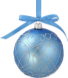 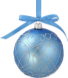 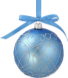 +
8
9
+
-
50
=
40
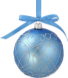 7
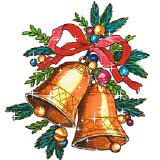 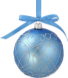 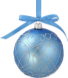 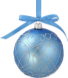 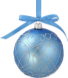 +
9
7
+
-
20
=
50
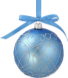 46
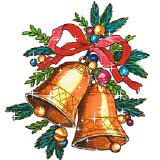 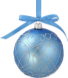 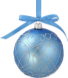 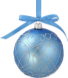 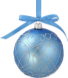 +
8
8
+
-
10
=
30
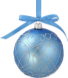 36
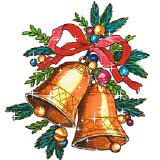 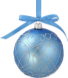 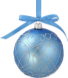 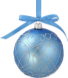 +
=
38
40
-
60
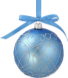 18
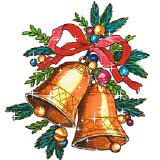 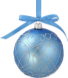 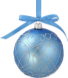 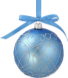 +
=
54
20
-
40
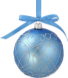 34
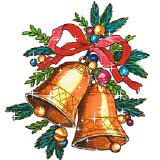 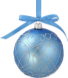 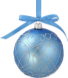 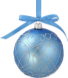 +
67
10
-
=
30
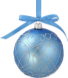 47
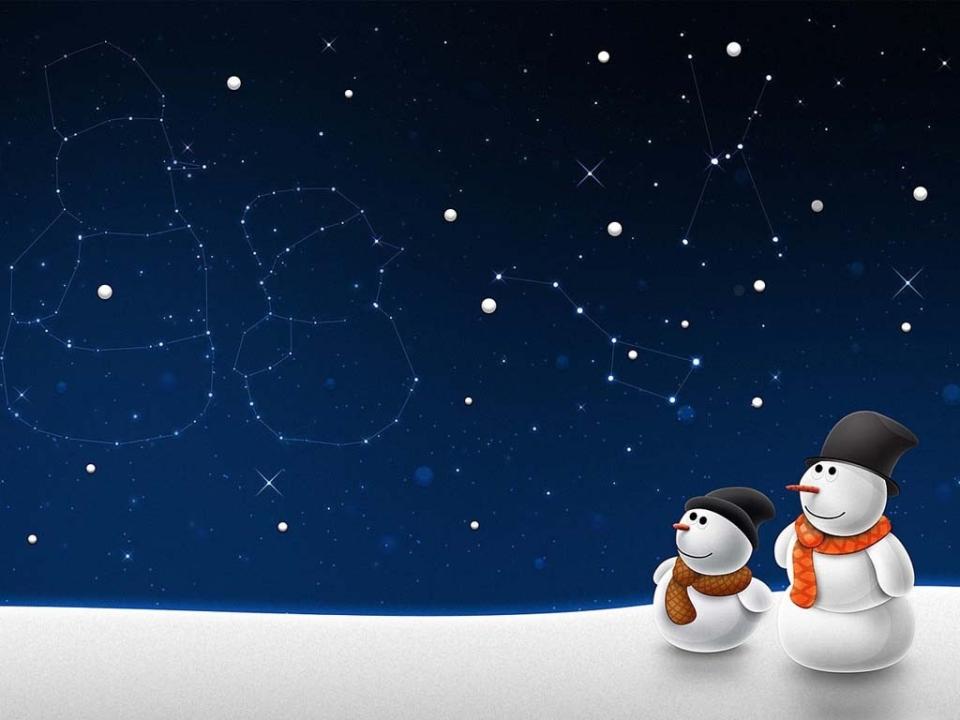 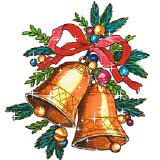 Молодцы!

Работа с карточками
Сравнение выражений.
30+20 < 70-10
25+3  = 29-1
48-40 = 68-60
36+20 = 76-20
27+7 < 41-6
4дм 1см > 40см
25см = 2дм 5см
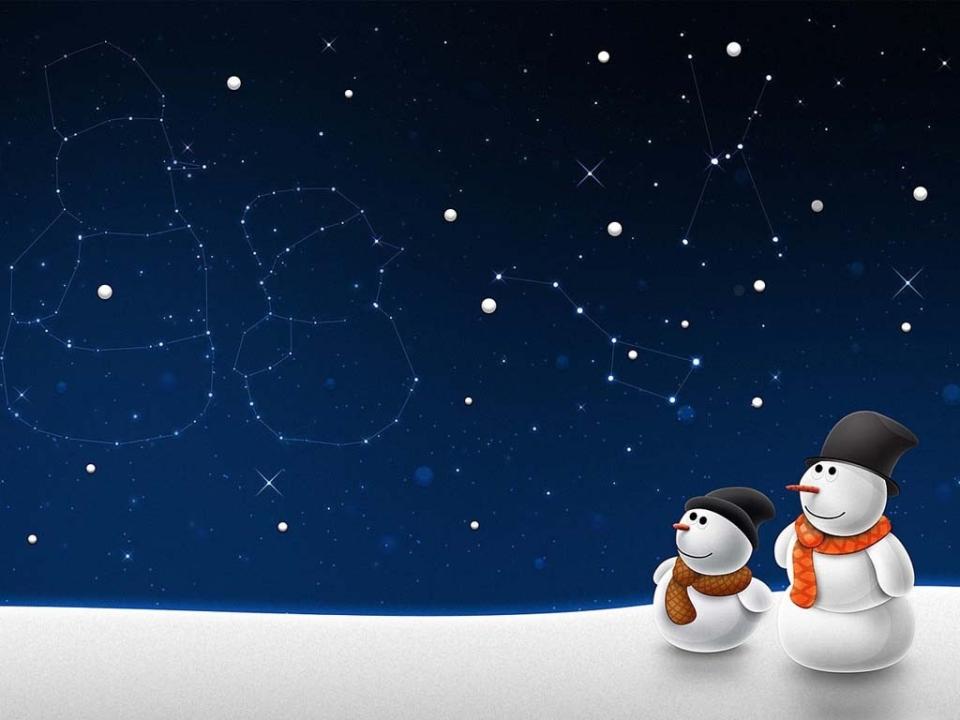 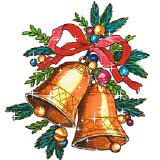 Молодцы!

Задание 
«Домик Деда Мороза».
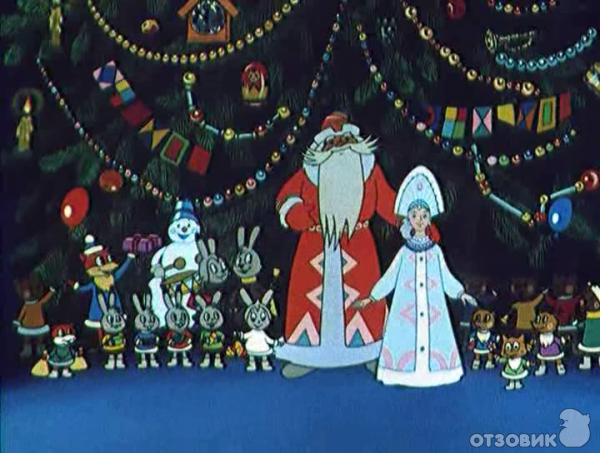 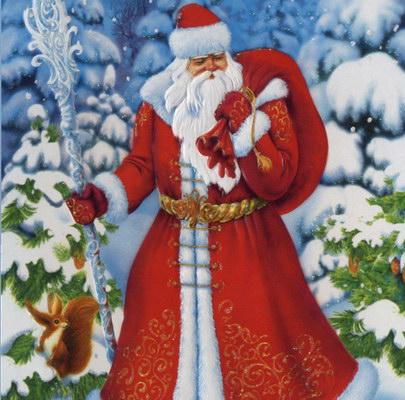 Ученики 
2 класса – 
молодцы!
Домашнее задание 

Стр. 73, №10, 12
Источники:
Шаблон http://ya-umni4ka.ru/wp-content/uploads/2012/12/5-300x222.jpg
Дед Мороз  http://im5-tub-kz.yandex.net/i?id=466776328-37-72&n=21
Письмо http://animo2.ucoz.ru/_ph/14/2/629513857.gif
Дед http://mirgif.com/3/ded_moroz.gif
Снеговики http://im5-tub-kz.yandex.net/i?id=273009875-23-72&n=21
Елка http://mp3dot.ru/images/art/4/9/b/d/b_49bd08c477756f6.jpeg
Елка http://terenyplus.lviv.ua/wp-content/uploads/2013/01/yalynka-1.gif
Подарок http://miranimashki.ru/_ph/99/2/91659563.gif
Ёлочный шар   http://img.sotmarket.ru/img/detskie_tovary/novogodnie_tovary/elochnie_igrushki/volshebnaya_strana/f03_volshebnaya_strana_101708.png 
Фрагменты мультфильма «Дед мороз и серый волк» (1978 год) multxit.ru›ded-moroz-i-seryj-volk/